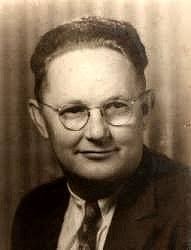 Where Could I Go?
Written 
By
James Buchanan Coats
1940
1901-1961
[Speaker Notes: Born in Summerland, Mississippi. At 14, taught music classes & led evangelistic singings. The inspiration for the song came  when Mr. Coats was sitting beside a dying neighbor, an old African-American man, Joe Keyes. Mr. Coats asked Mr. Keyes if he knew where he would spend eternity. The old gentleman said, “Where could I go but to the Lord?”  Fast forward to years later, and Mr. Coats, while teaching at a singing school, Mr. Coats wrote the song. The question reminds us that whether we are riddled with problems, facing a beautiful day, or making our final journey home, there is no where else to turn except to the Lord. J. B. Coats wrote numerous songs including A Wonderful Place, I’m Winging My Way Back Home, Where there is Love and Tomorrow May Mean Goodbye.]
Where Could I Go? J. B. Coats
Living below in this old sinful world 
(1 John 2:15-17; 5:19)
Hardly a comfort can afford 
(James 4:4)
Striving alone to face temptation's sore
(Heb. 12:4ff)
Where could I go but to the Lord 
(Luke 22:40, 46; 1 Cor. 10:13)
[Speaker Notes: Hardly- with difficulty.  Comfort- Obsolete. to aid; support or encourage.Afford- to be able to do, manage, or bear without serious consequence or adverse effect:   Living in this world we can’t be supported or encouraged by 
Friends who are sinful without serious consequence or adverse affect.]
Where Could I Go? J. B. Coats
Neighbors are kind, I love them everyone
(Luke 10:25ff; Gal. 5:14) 
We get along in sweet accord 
But when my soul needs manna from above 
(John 6:26-51)
Where could I go but to the Lord 
(John 6:66-68)
Where Could I Go? J. B. Coats
Life here is grand with friends I love so dear
(Proverbs 17:17)
Comfort I get from God's own Word
(Rom. 15:4; 2 Thess. 2:17)
But when I face the chilling hand of death 
(Psalm 23:4)
Where could I go but to the Lord 
(Heb. 2:14-18; 13:5)
Where Could I Go? J. B. Coats
Where could I go oh, where could I go
Seeking a refuge for my soul 
(Ps. 46:1; 62:7-8; 142:5)
Needing a friend to save me in the end
(John 15:13-16) 
Where could I go but to the Lord 
(1 Thess. 4:13-18)